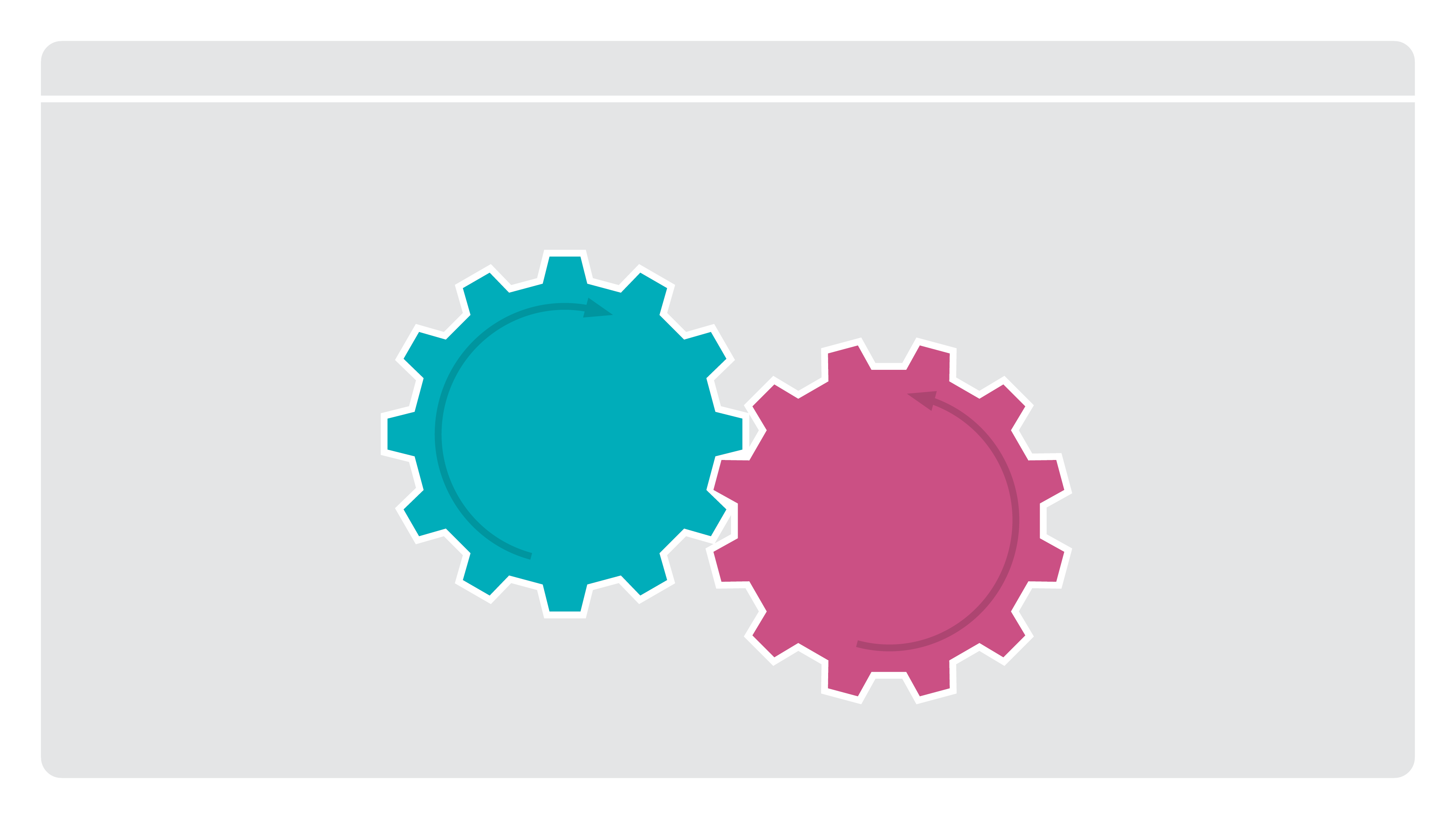 GRUNDKONZEPT DER EMPATHOKINÄSTHETISCHEN MENSCH-TECHNIK INTERAKTION
Körper Bewegungen/Funktion:
äußerlich beobachtbar
Prädiktion/Diagnose:
von Körperfunktion und -dysfunktion
Inverse Modellierung und Identifikation der (Wechsel-)Wirk-mechanismen
Exekution:
(motorische)Körperfunktion
EmpkinS
Mensch
Empatho-kinaesthetische Sensoren:
Bewegungs-/Funktions- wahrnehmung
Regulation:
neuronale, kognitive und muskuläre Kontrolle
Rezeption:
sensible Körper-wahrnehmung
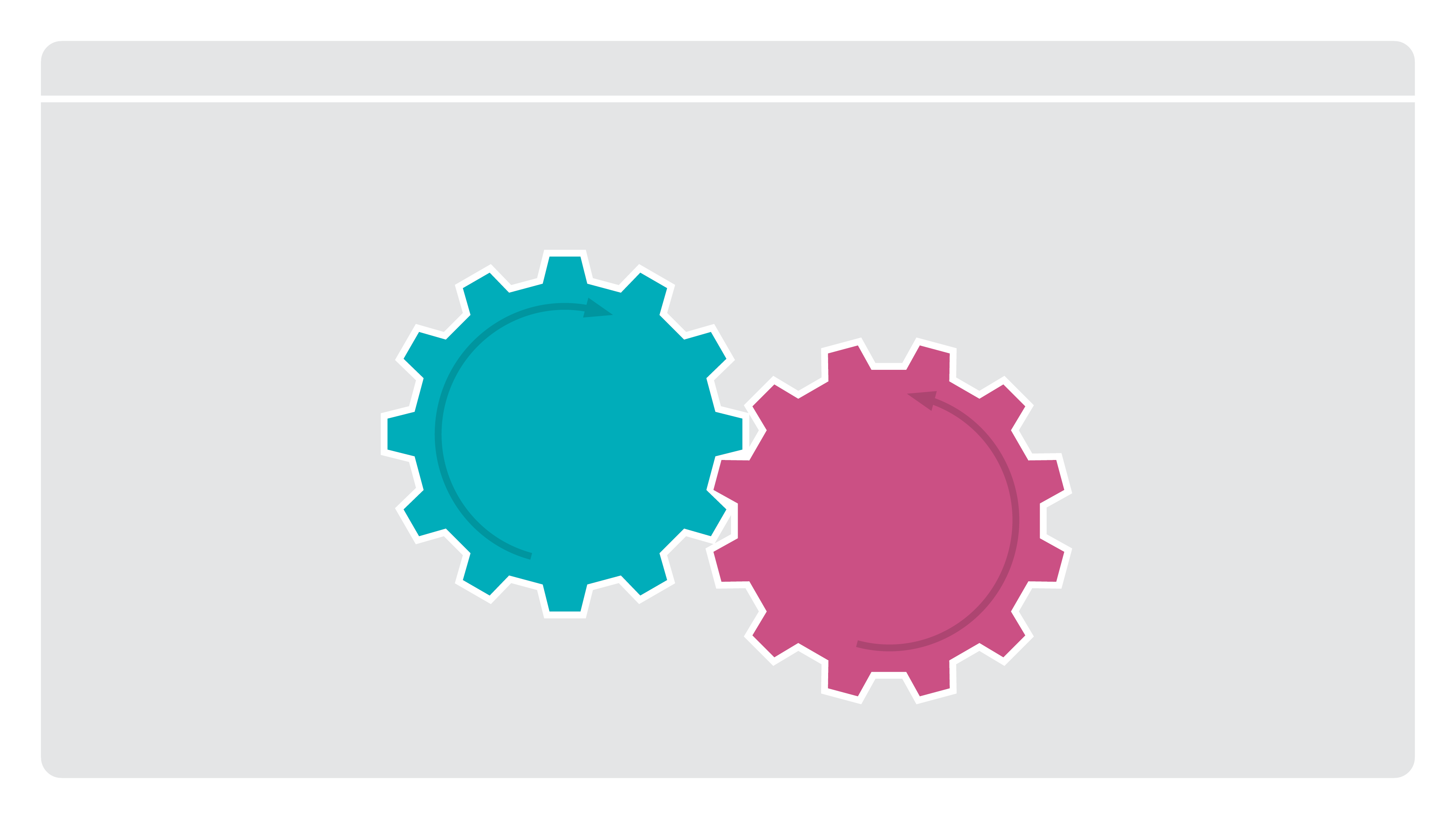 BASIC CONCEPT OF EMPATHO-KINAESTHETIC HUMAN-TECHNOLOGY INTERACTION
Body motion /function:
externally observable
Prediction / diagnosis:
of body function and -dysfunction
Inverse modeling and identification of the (mutual) effective mechanisms
Execution:
(motor)body function
EmpkinS
Human
Empatho-kinaesthetic sensors:
Perception of motion /body function
Regulation:
neural, cognitive and musculare control
Reception:
sensitive bodyawareness